Медиана прямоугольного треугольника, проведенная из вершины прямого угла, равна половине гипотенузы.
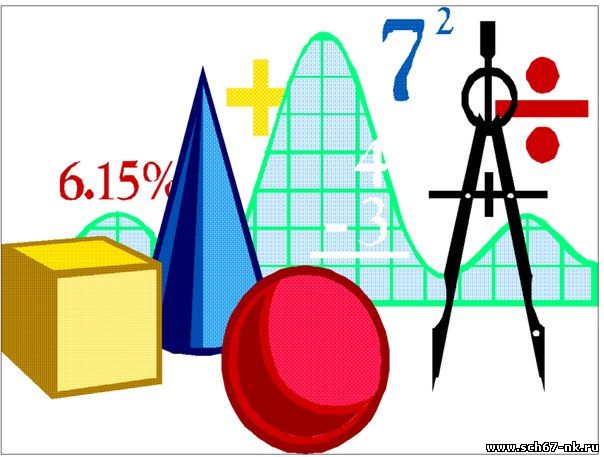 Задача
Найти основания АВ и CD трапеции АВCD, у которой АВ = 2CD = 2AD,             AC = a, BC = b.
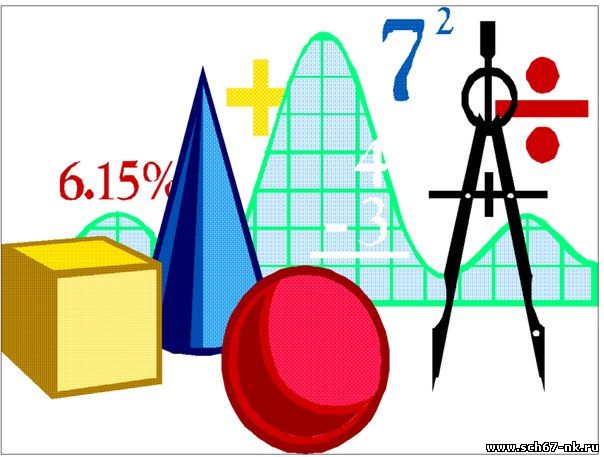 Середины сторон выпуклого четырехугольника являются вершинами параллелограмма, площадь которого равна половине площади данного четырехугольника.
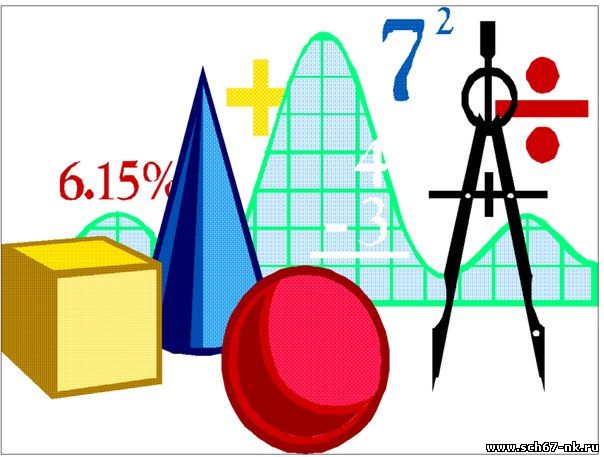 Если Диагонали трапеции пересекаются под прямым углом и выполняется условие АО · ОС = ОВ · ОD, то трапеция равнобедренная
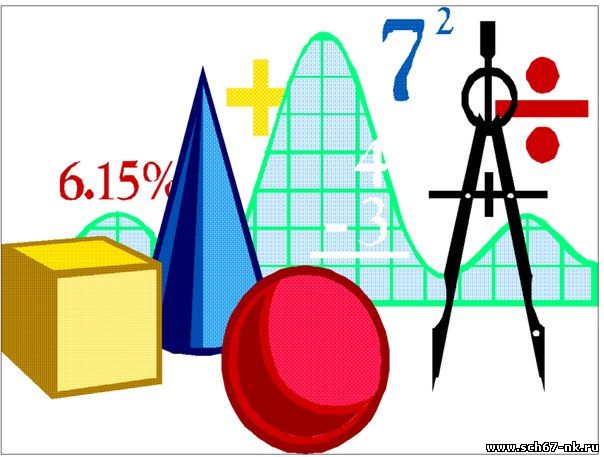 Угол ТАВ между касательной АТ и хордой АВ измеряется половиной градусной меры дуги АВ
В
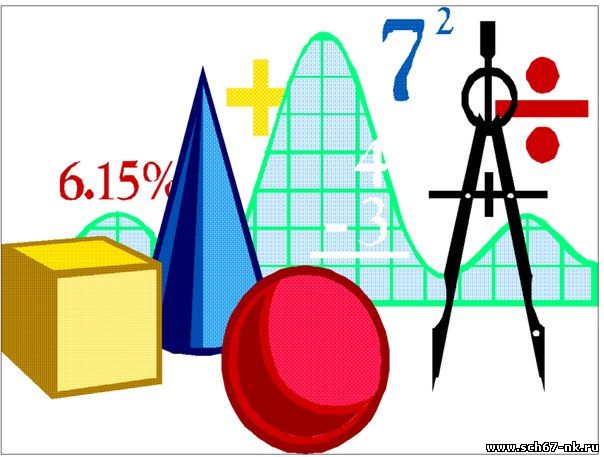 А
Т
Задача
Окружность касается сторон угла с вершиной О в точках А и В. На этой окружности внутри треугольника АОВ взята точка С. Расстояние от точки С до прямых ОА и ОВ равно соответственно a и b. Найти расстояние от точки С до хорды АВ.
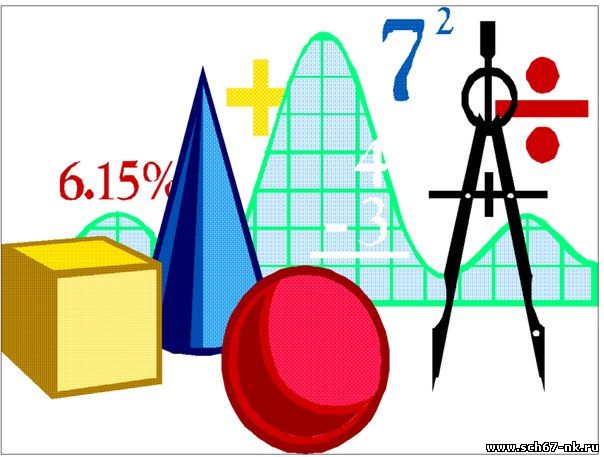 Величина угла АВС, вершина которого лежит внутри окружности равна полусумме градусных мер дуг АС и EF
F
E
В
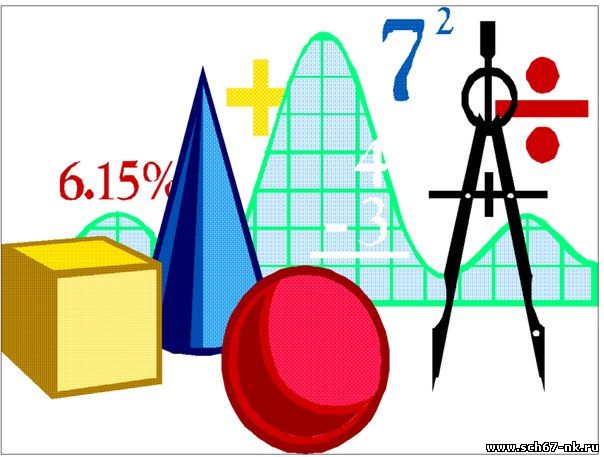 С
А
Величина угла АВС, вершина которого лежит вне окружности равна полуразности градусных мер дуг АС и EF
В
F
E
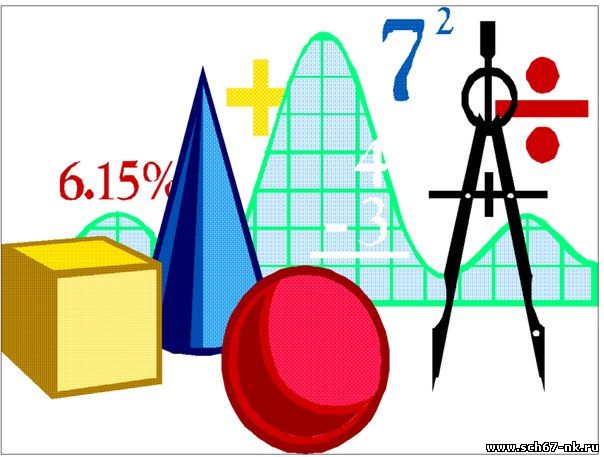 С
А